Mutuelle Communale CREGY LES MEAUX
Juin 2024
Virginie.valente@francemutuelle.fr
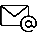 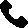 06 86 58 22 28
SOMMAIRE
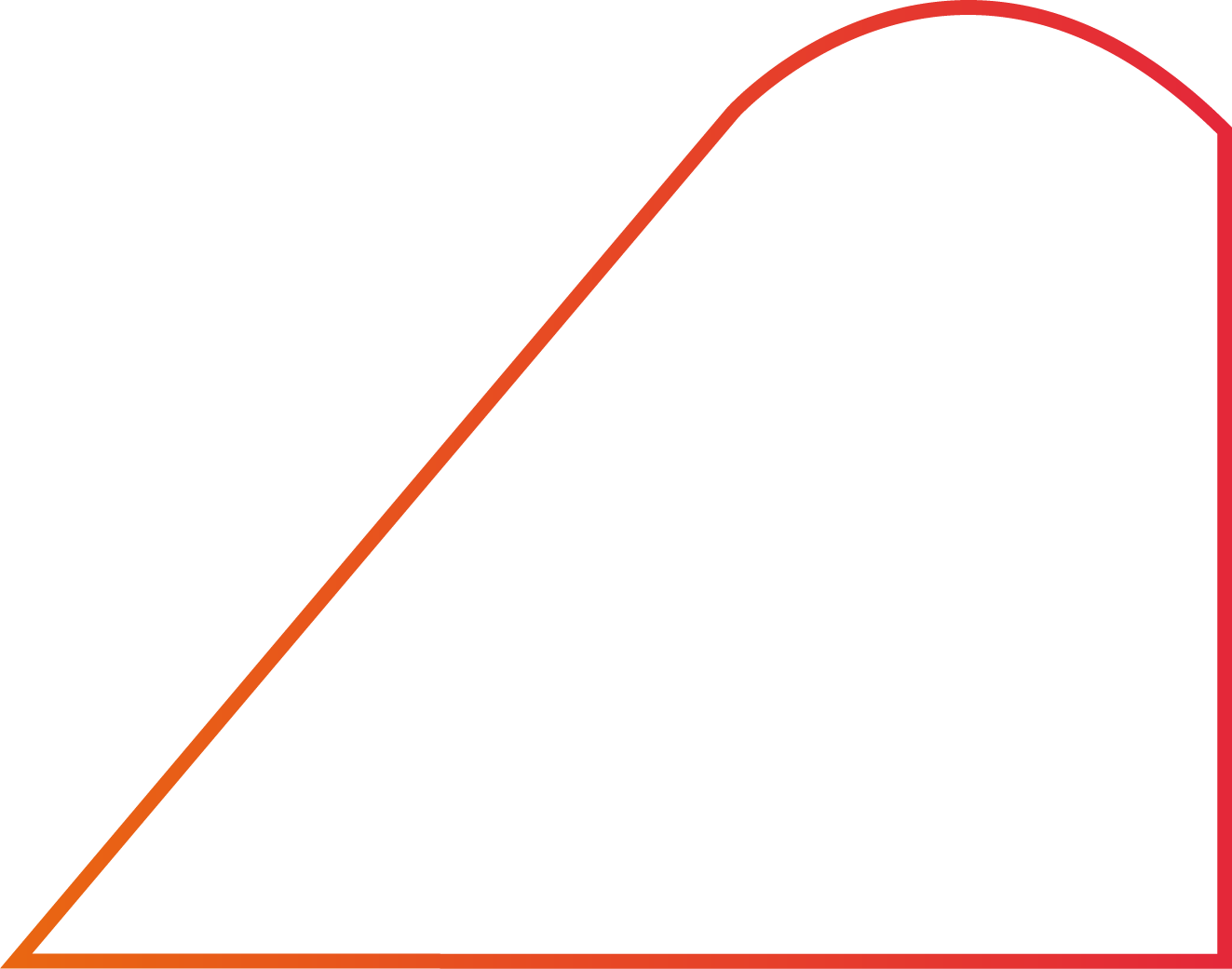 Qui sommes-nous ?……………………………………………………………3
Nos chiffres clés…………………………………………………………………7
Prestations Mutuelle Communale.………………………………………9
France Mutuelle à vos côtés……………………………………………15
Vie du contrat……………………………………………………..…….………24
Proposition tarifaire 2024..……………………………………………26
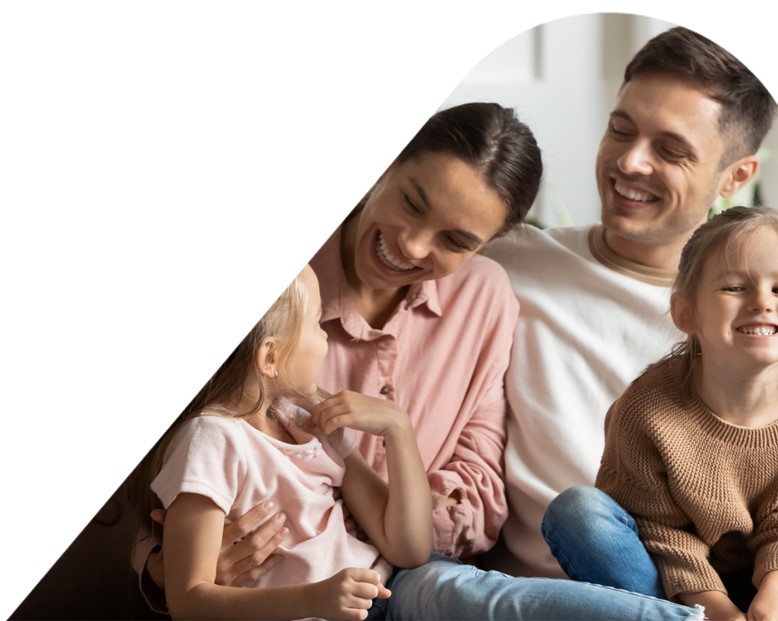 Qui sommes-nous ?
France Mutuelle, nos valeurs humaines
NOS VALEURS
Prévoyance, solidarité et entraide : depuis sa création en 1936, France Mutuelle porte les valeurs mutualistes.
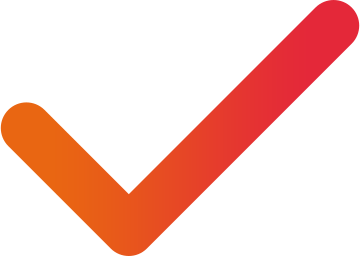 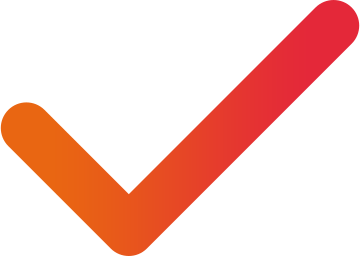 Disponibilité des équipes 
Qualité de services 
Relation de confiance
NOTRE SAVOIR-FAIRE
Notre professionnalisme, allié à une solidité financière importante, permet aujourd’hui de proposer des solutions de protection innovantes, pérennes, adaptées aux besoins de chacun.
Satisfaction adhérents
Dans une démarche d’amélioration continue, Nous réalisons auprès de nos adhérents des enquêtes permettant de mesurer le taux de satisfaction afin de toujours améliorer notre qualité de service.
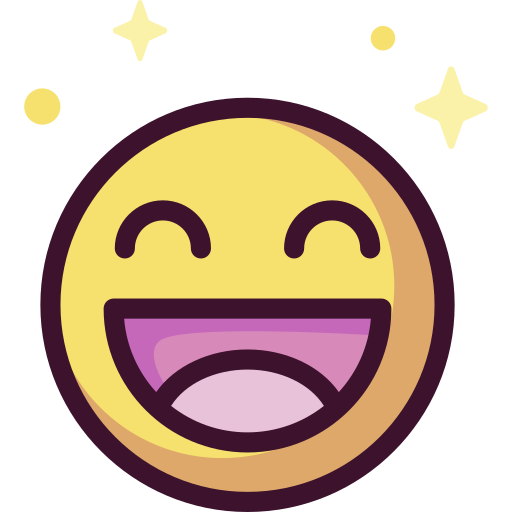 84,2%*
De nos adhérents sont satisfaits
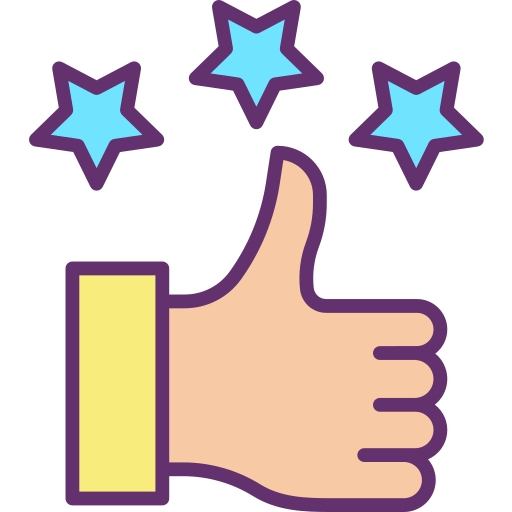 8 personnes sur 10
Recommandent France Mutuelle
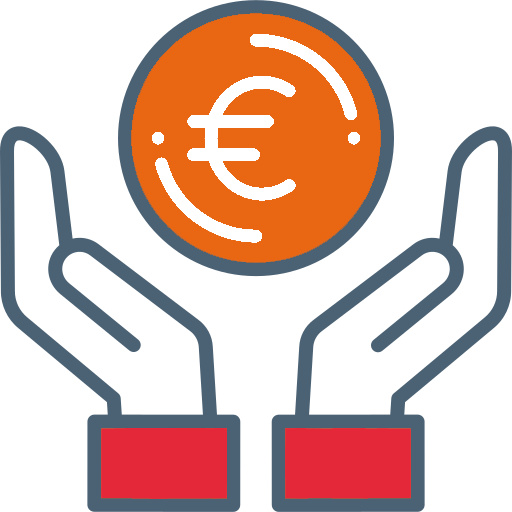 88,2%
De nos adhérents apprécient la rapidité de leur remboursement
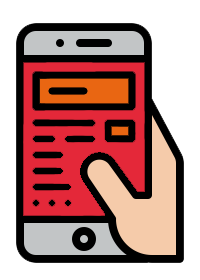 94,6 %
Des utilisateurs de l’application mobile sont très satisfaits
*Baromètre de satisfaction MOAI réalisé pour le compte de France Mutuelle auprès de 38855 adhérents entre avril et mai 2023.
Ils nous font confiance : Communes partenaires
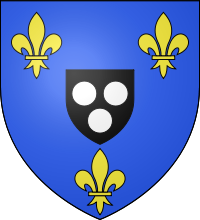 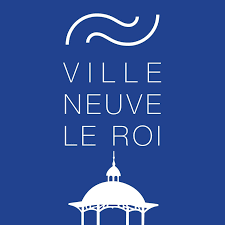 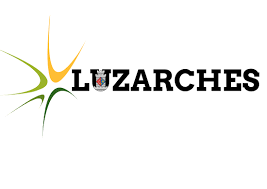 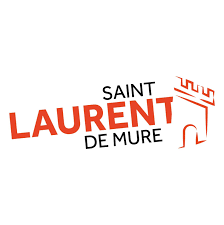 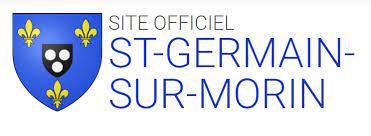 4 828 habitants
5 609 habitants
18 479 habitants
3 881 habitants
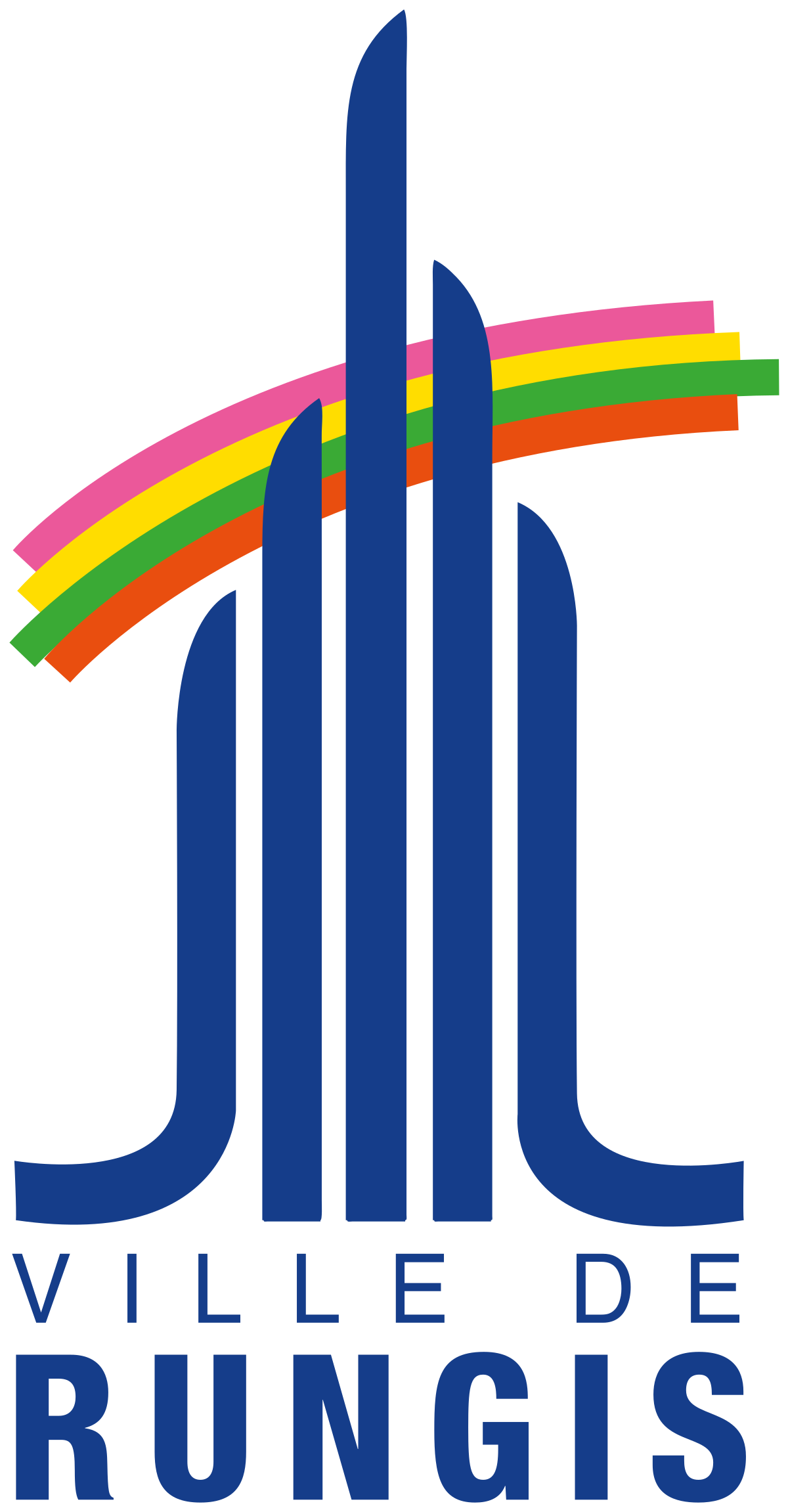 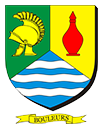 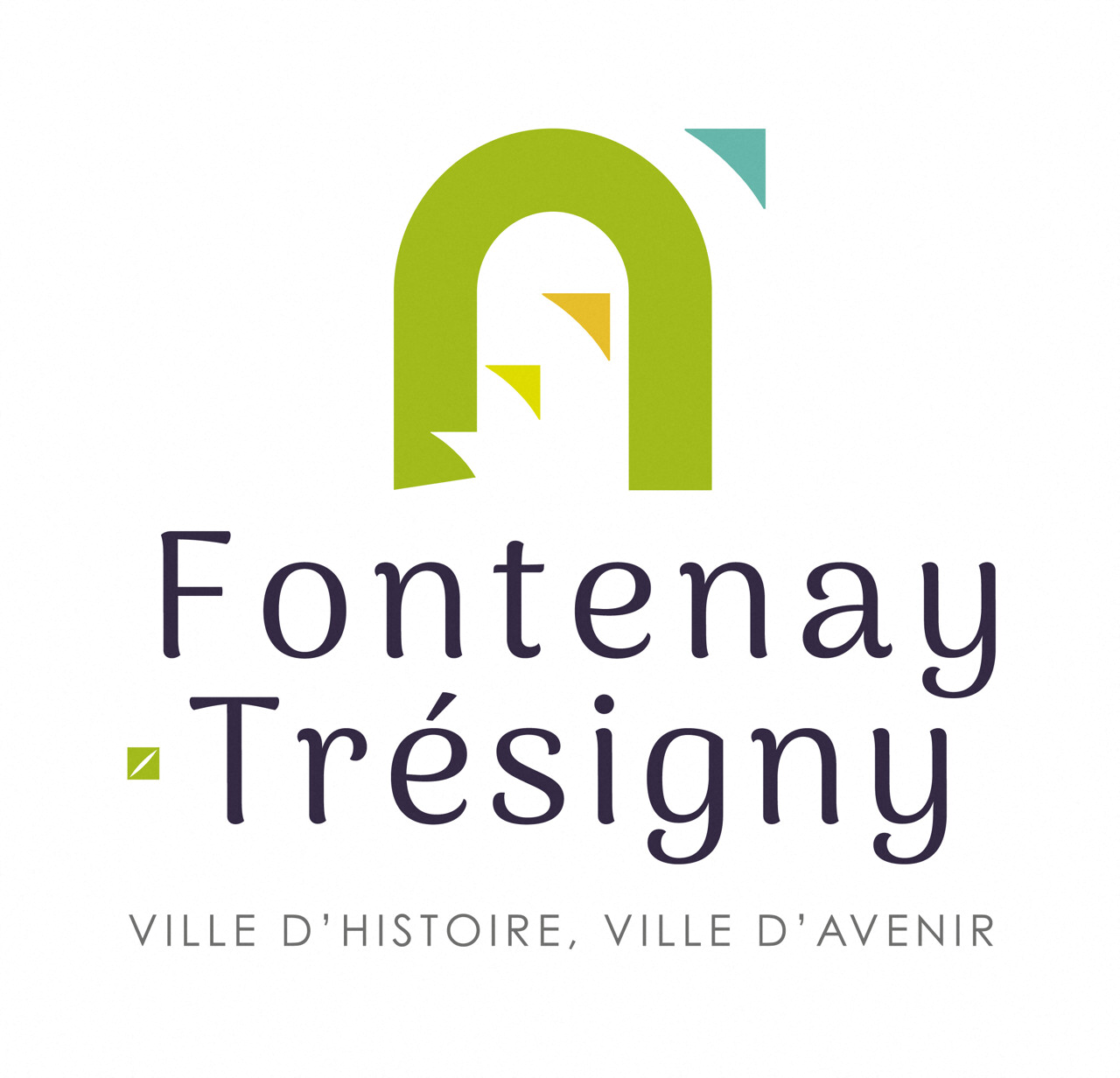 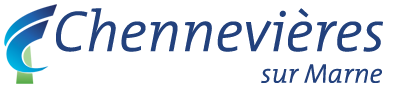 5 625 habitants
5 756 habitants
18 011 habitants
1 720 habitants
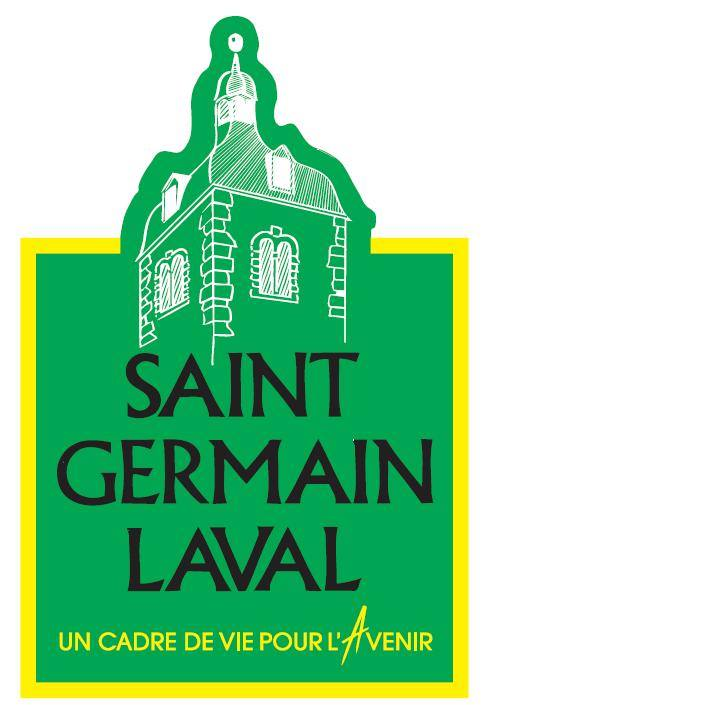 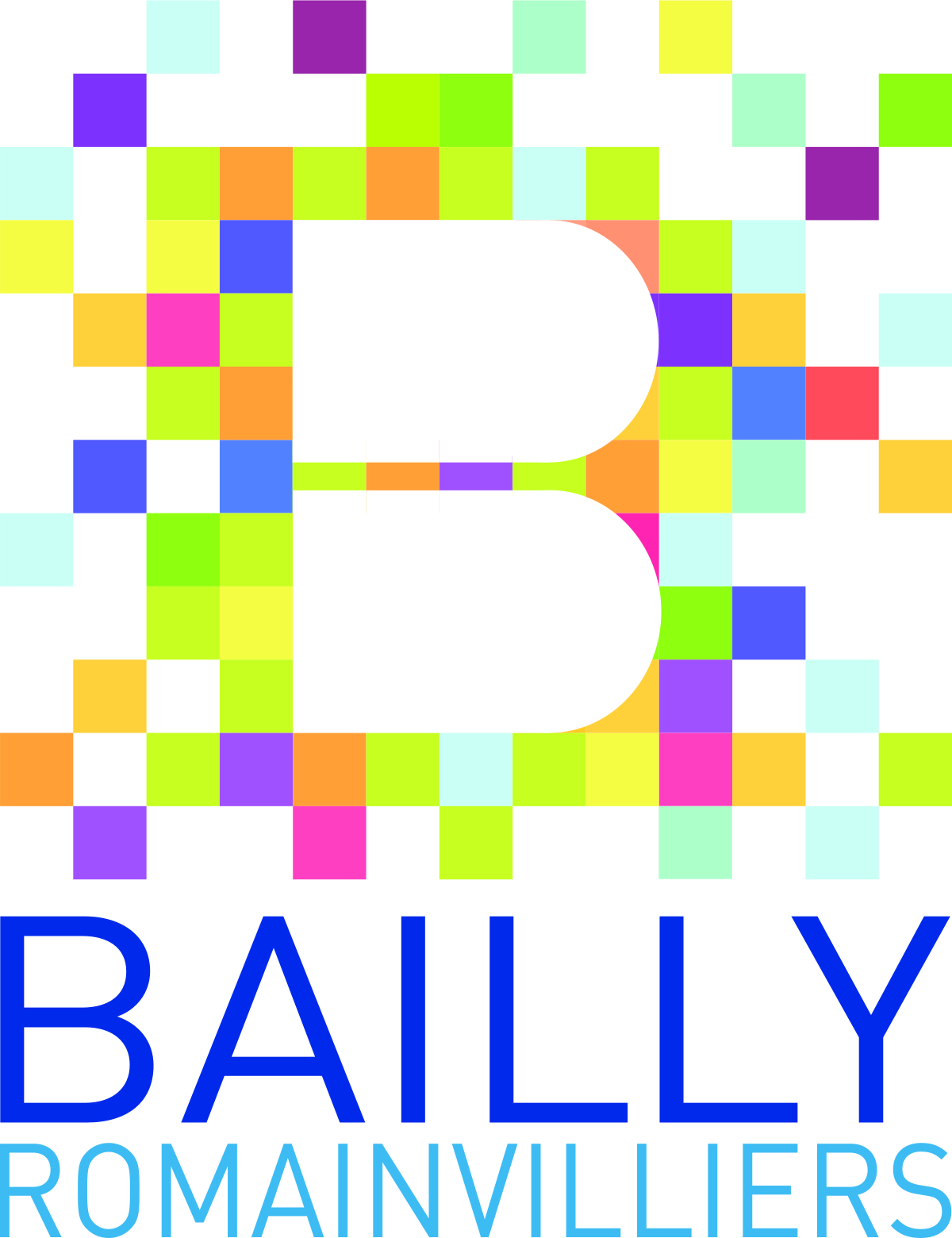 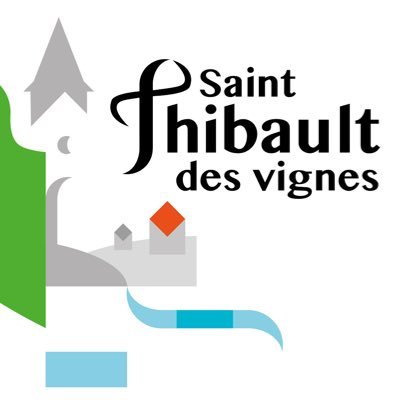 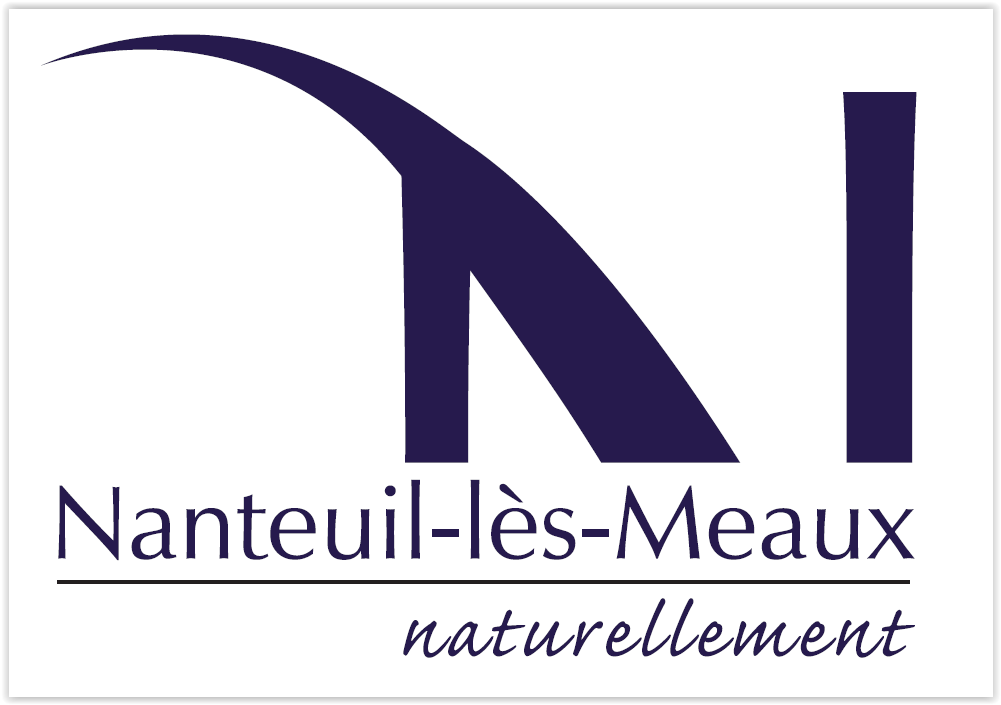 7 500 habitants
6 266 habitants
6 800 habitants
1 648 habitants
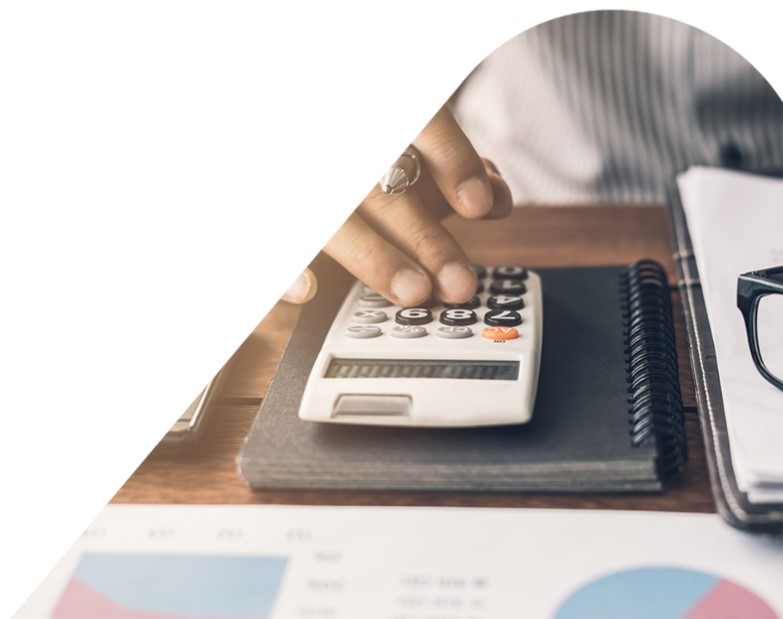 Nos chiffres clés
France Mutuelle, en quelques chiffres
106 M€
153
138 M€
Fonds propres
Collaborateurs
Chiffres d’affaires
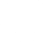 42 000
56 500
26 000
Personnes protégées 
en entreprises
Personnes protégées 
en collectivités
Personnes protégées  en individuel
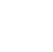 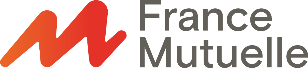 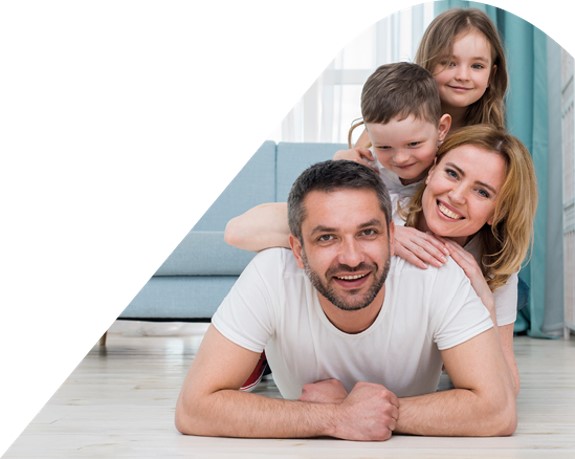 PrestationsMutuelle Communale
Notre solution santé 2024
MCO2
MCO1
MCO3
SOINS COURANTS
(1) Le DPTM (dispositif de pratique tarifaire maîtrisée) regroupe l'OPTAM (Option pratique tarifaire maîtrisée) et l'OPTAM-CO pour les chirurgiens et les obstétriciens. Ce dispositif signé entre l’Assurance Maladie et des médecins engage à une limitation des dépassements d'honoraires et à une amélioration du remboursement par la Sécurité sociale et par la mutuelle. Pour savoir si votre médecin a pris part à ce dispositif, connectez-vous sur le site http://annuairesante.ameli.fr. (2)Montant maximum par année civile (du 1er janvier au 31 décembre).
Notre solution santé 2024
MCO2
MCO1
HOSPITALISATION
MCO3
(1) Le DPTM (dispositif de pratique tarifaire maîtrisée) regroupe l'OPTAM (Option pratique tarifaire maîtrisée) et l'OPTAM-CO pour les chirurgiens et les obstétriciens. Ce dispositif signé entre l’Assurance Maladie et des médecins engage à une limitation des dépassements d'honoraires et à une amélioration du remboursement par la Sécurité sociale et par la mutuelle. Pour savoir si votre médecin a pris part à ce dispositif, connectez-vous sur le site http://annuairesante.ameli.fr. (3)Le forfait journalier n’est pas pris en charge au sein des établissements médico-sociaux.
Notre solution santé 2024
MCO2
MCO1
MCO3
DENTAIRE
(4)Tels que définis réglementairement. Le 100% Santé vous permet de bénéficier d’un panier de soins sans reste à charge, après remboursement de l’Assurance Maladie et de la mutuelle. Si vous ne souhaitez pas bénéficier des prestations comprises dans ce panier, les remboursements se feront selon le niveau de garantie choisi à la ou aux ligne(s) suivante(s).
Notre solution santé 2024
MCO2
MCO1
MCO3
OPTIQUE
(2)Montant maximum par année civile (du 1er janvier au 31 décembre). (4)Tels que définis réglementairement. Le 100% Santé vous permet de bénéficier d’un panier de soins sans reste à charge, après remboursement de l’Assurance Maladie et de la mutuelle. Si vous ne souhaitez pas bénéficier des prestations comprises dans ce panier, les remboursements se feront selon le niveau de garantie choisi à la ou aux ligne(s) suivante(s). (5) Les montants de remboursements couvrent les frais d’acquisition engagés, par période de prise en charge de 2 ans pour un équipement composé de 2 verres et d’une monture. Ils incluent la participation de l’assurance maladie. Le délai entre deux prises en charge peut être réduit dans les conditions définies dans le règlement mutualiste ou la notice d’information. Verres simples : verres simples foyer dont la sphère est comprise entre -6,00 et -0,00 et dont le cylindre est inférieur ou égal +4,00 ; ou dont la sphère est positive et dont la somme « sphère + cylindre » est inférieure ou égale à 6,00. Verres complexes : tous les autres verres.
Notre solution santé 2024
MCO2
MCO1
MCO3
AIDES AUDITIVES
MCO2
MCO1
MCO3
CURES
(4)Tels que définis réglementairement. Le 100% Santé vous permet de bénéficier d’un panier de soins sans reste à charge, après remboursement de l’Assurance Maladie et de la mutuelle. Si vous ne souhaitez pas bénéficier des prestations comprises dans ce panier, les remboursements se feront selon le niveau de garantie choisi à la ou aux ligne(s) suivante(s).
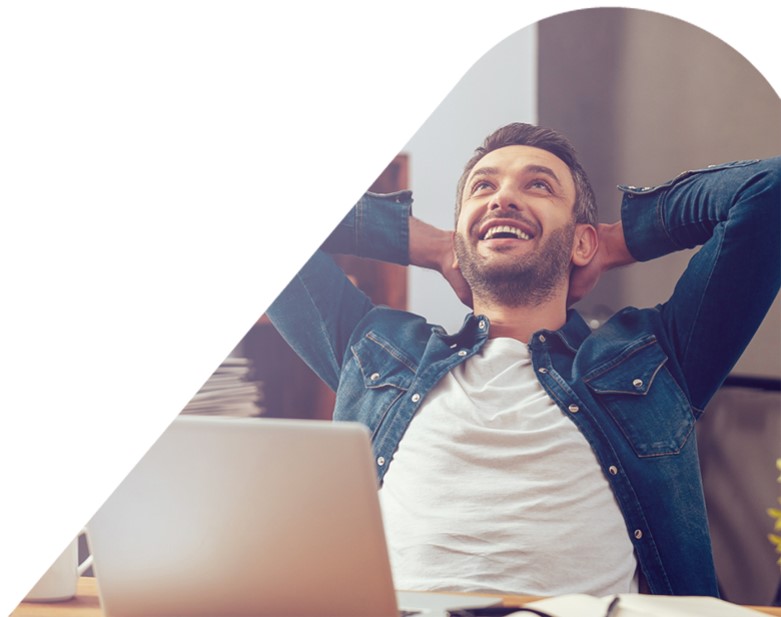 France Mutuelle à vos côtés
Vos services
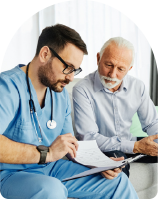 L’assistance au quotidien
Dans le souci de toujours mieux vous accompagner, particulièrement dans les moments de la vie où vous en avez le plus besoin, France Mutuelle a conclu un partenariat avec Filassistance.
Une aide à la personne
En fonction de votre situation et de vos besoins, l’équipe pluridisciplinaire de Filassistance convient avec vous des prestations les mieux adaptées et se charge de leur mise en place : acheminement des médicaments, livraison de courses, garde des enfants, assistance aux devoirs, aide-ménagère…
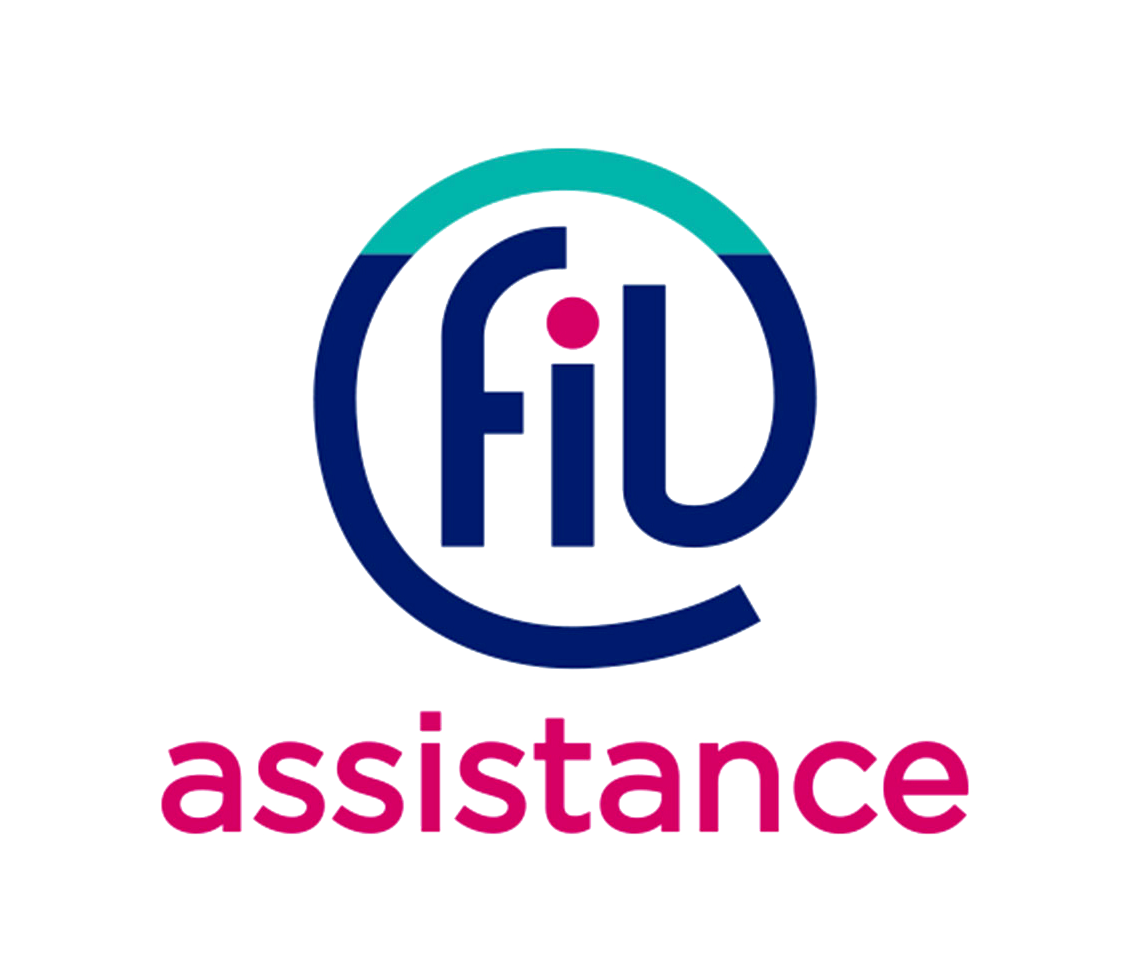 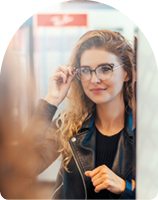 Réseau de soins
Accédez à un réseau de professionnels de santé qui vous proposent des produits et services de qualité à des tarifs encadrés et négociés en optique et en audioprothèse.
Les engagements Be-optilys
Parce que l’amélioration de votre prise en charge est notre objectif, nous vous permettons de profiter de tarifs privilégiés et services préférentiels en vous rendant chez l’un des partenaires du réseau be-optilys.
        Vous permettre de diminuer vos dépenses de santé 
        Vous assurer des soins de qualité
        Vous informer et vous conseiller sur les solutions les plus adaptées à vos besoins de santé
1
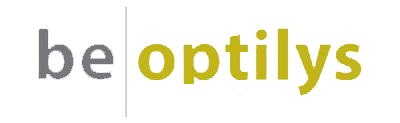 2
3
Professionnels de santé Réseau de soins Optilys
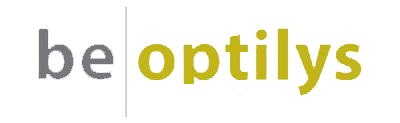 OPTICIENS
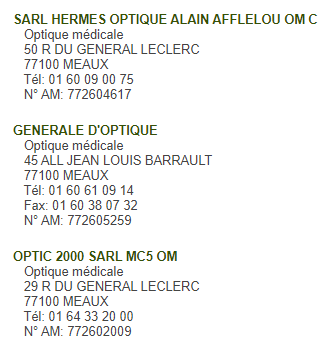 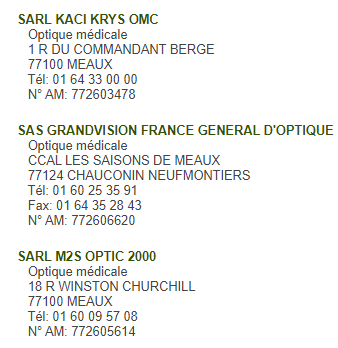 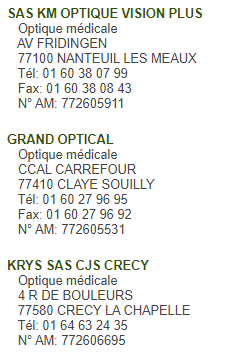 Professionnels de santé Réseau de soins Optilys
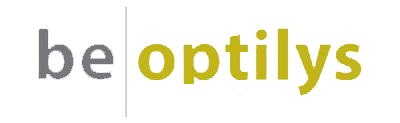 AUDIOPROTHESISTES
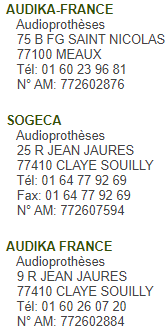 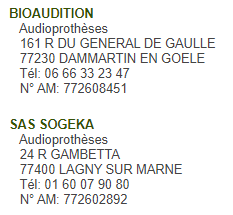 Vos services
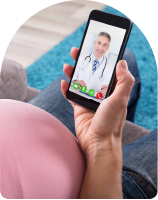 Téléconsultation médicale 
Retrouvez la téléconsultation médicale dans tous nos contrats. Vous pourrez échanger, à tout instant avec un professionnel de santé, via le service MédecinDirect.
Son fonctionnement
L’équipe médicale de MédecinDirect intervient comme un élément clé dans le parcours de soins et soutient la médecine de terrain. 
Elle conseille, oriente, prévient, rassure, alerte, corrige, aide à accepter un traitement, apporte son soutien professionnel à un patient et si besoin, peut délivrer un diagnostic et une ordonnance.
Dans tous les cas, les informations médicales échangées avec les médecins restent strictement conﬁdentielles.
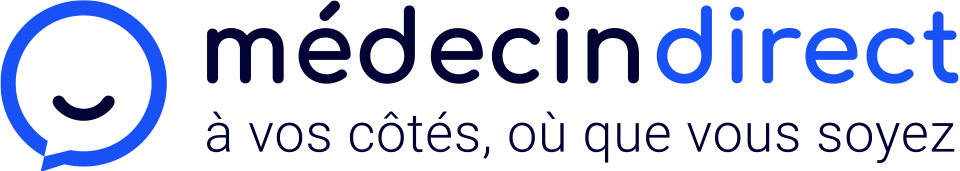 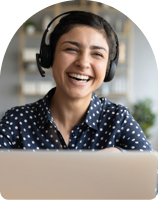 Des conférences et des ateliers en ligne
France Mutuelle met à disposition de ses adhérents un accès à des conférences sur des sujets de santé, de prévention, de bien-être, d’activité physique, ou encore de culture.
Des visioconférences interactives avec HappyVisio
HappyVisio vous propose, en ligne, en direct ou en replay, de l’exercice physique au quotidien ainsi qu’un large choix de visioconférences. 
Ces conférences abordent les thèmes de la santé, du bien-être ainsi que des conseils sur la vie au quotidien.
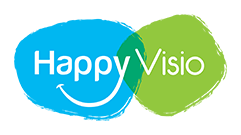 Vos services
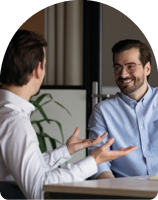 Protection juridique santé
Face à une agression, une erreur médicale ou encore une atteinte à votre intégrité morale, Cfdp vous facilite le règlement des litiges par un dialogue avec la partie adverse et toujours dans le respect de vos intérêts.
Des valeurs humaines
L’assurance de Protection Juridique Santé vous apporte une information juridique, vous protège des litiges dans le cadre de votre vie privée et défend vos intérêts devant les tribunaux, que ce soit en défense ou en recours.
Nos juristes de proximité vous apportent au quotidien de l’information, assurent le règlement de vos litiges dans un cadre amiable. Enfin si une procédure judiciaire est nécessaire, nous intervenons en règlement des frais de justice et honoraires de votre avocat.
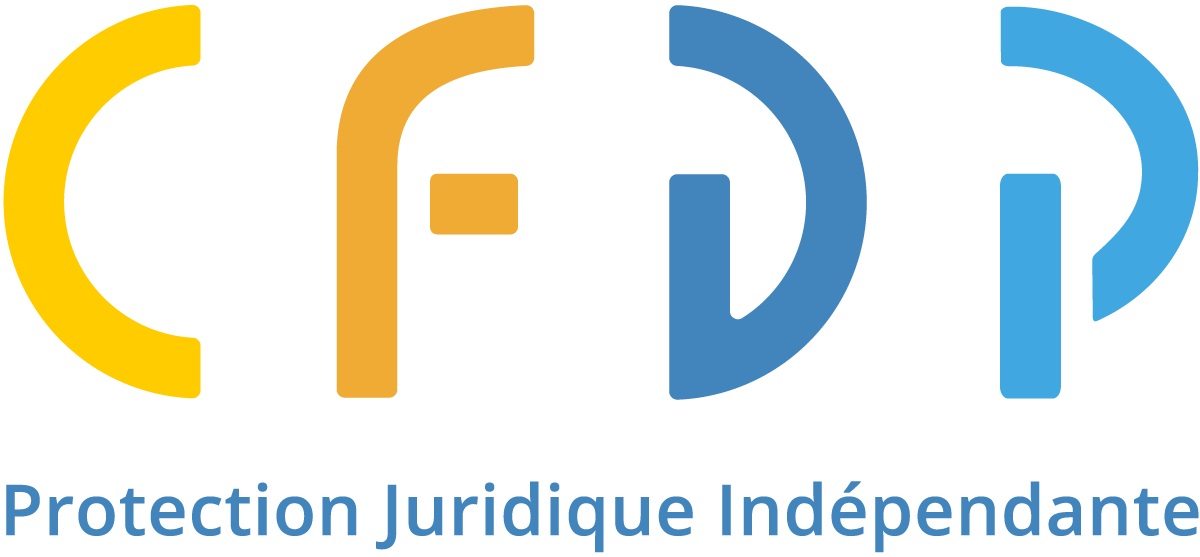 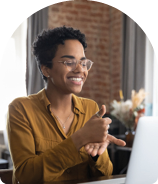 Deafi, une aide aux malentendants
Proche de ses adhérents, Groupe France Mutuelle souhaite le rester en toutes circonstances. C’est pourquoi, attentive aux besoins de nos adhérents qui souffrent de difficultés d’audition ou de surdité, notre mutuelle a mis en place un service d’accueil téléphonique personnalisé. 
Simple d’accès et facile d’utilisation, il leur permet de communiquer sans souci avec notre service Relation Adhérents, à l’égal de tout autre adhérent.
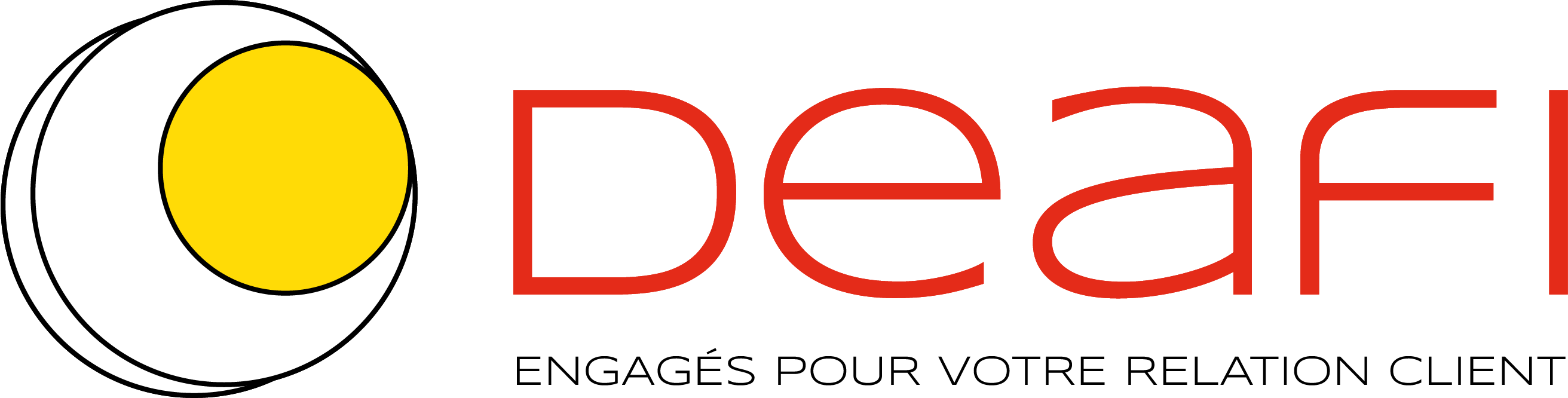 Vos avantages
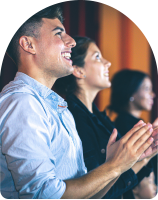 Unique mutuelle à proposer 
des offres cultures !
Actions culturelles
Chaque mois France Mutuelle vous invite à un spectacle (théâtre, cinéma, etc...) en région parisienne et vous propose des tarifs préférentiels pour de nombreux autres évènements culturels.
Des soirées ouvertes à tous
        Retrouvez le programme culturel sur votre espace adhérent.
1
France Mutuelle propose aussi une pièce de théâtre sans sortir de votre salon, en vous connectant tout simplement à votre espace adhérent.
2
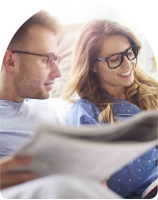 Magazine France Mutuelle
Cap  sur l’info santé et la culture avec le magazine trimestriel France Mutuelle. 
Être adhérent France Mutuelle ce n’est pas seulement adhérer à une complémentaire santé, c’est aussi bénéficier d’un magazine santé de qualité. 
Indépendant et réalisé par les équipes de France Mutuelle et des journalistes, ce magazine décrypte toute l’actualité santé et sociétale. 
Il est adressé gratuitement tous les trimestres et est disponible sur l’espace adhérent.
Vos avantages
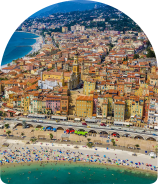 Résidence à Menton
En plein cœur de Menton et à quelques pas des plages, France Mutuelle accueille ses adhérents toute l’année dans ses appartements et studios.
Notre offre privilégiée
Située entre la vieille ville et la plage, la résidence Châteauneuf bénéficie d’une localisation idéale pour visiter Menton (06). 
Studios ou appartements en plein cœur de ville et à quelques pas des plages, à tarif spécial adhérent. Une destination vitaminée entre mer et montagne !
Espace adhérent
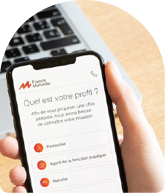 Espace adhérent
France mutuelle vous permet de gérer votre complémentaire santé avec un espace sécurisé et personnalisé pour mieux répondre à vos besoins. 

          Retrouvez le suivi de vos remboursements 
        Transmettez un devis ou une facture
        Accédez au détail de votre contrat
        Téléchargez votre carte de tiers payant 

Application mobile 
Accédez à toutes vos informations, où que vous soyez, grâce à l’application mobile !
Véritable prolongement de votre espace adhérent, retrouvez toutes les fonctionnalités sur votre smartphone, à n’importe quel moment.
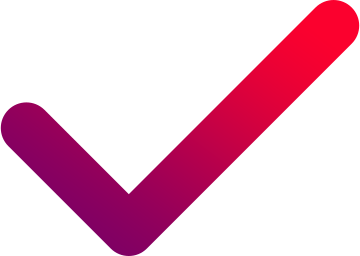 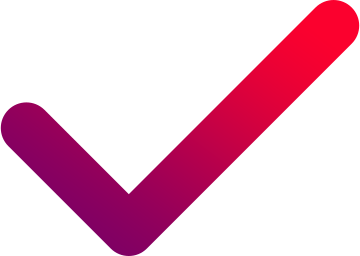 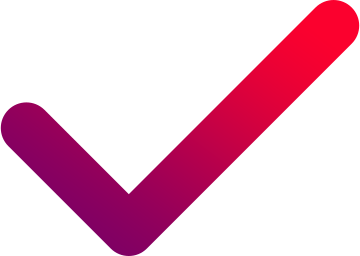 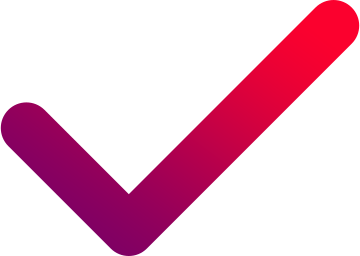 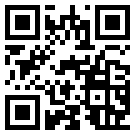 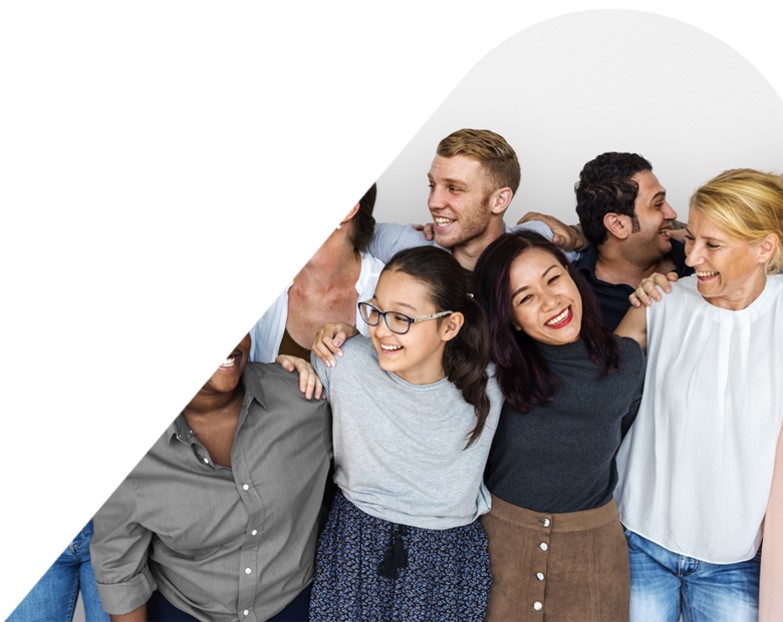 Vie du contrat
Offre France Mutuelle
Grâce au partenariat acté par votre commune, nous vous offrons une couverture santé qualitative à un tarif préférentiel.

Ensemble, favorisons l'accès aux soins.
Possibilité de changement de formule après 12 mois dans la même garantie
Aucun questionnaire médical
Aucune limite d’âge
Aucun délai de carence, prise en charge immédiate pour toutes les prestations
Tiers payant et télétransmission
Délai de remboursement 48 à 72 heures suivant mode de traitement télétransmission ou traitement sur justificatifs
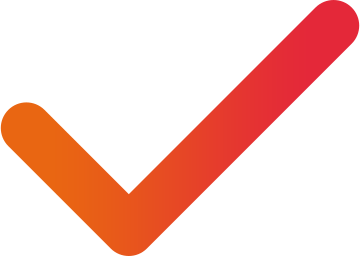 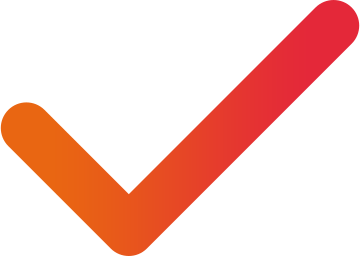 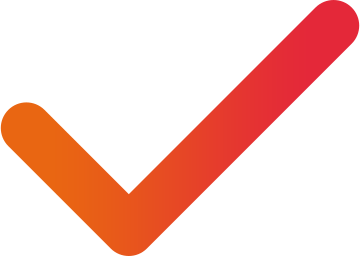 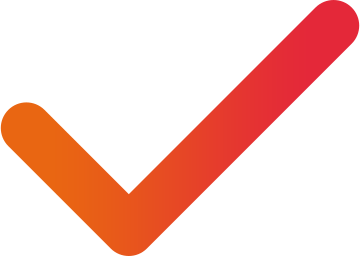 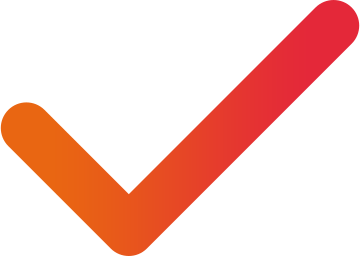 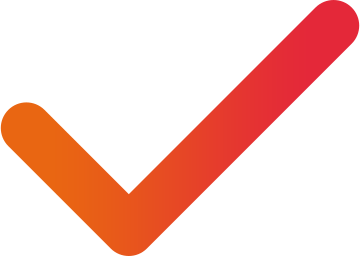 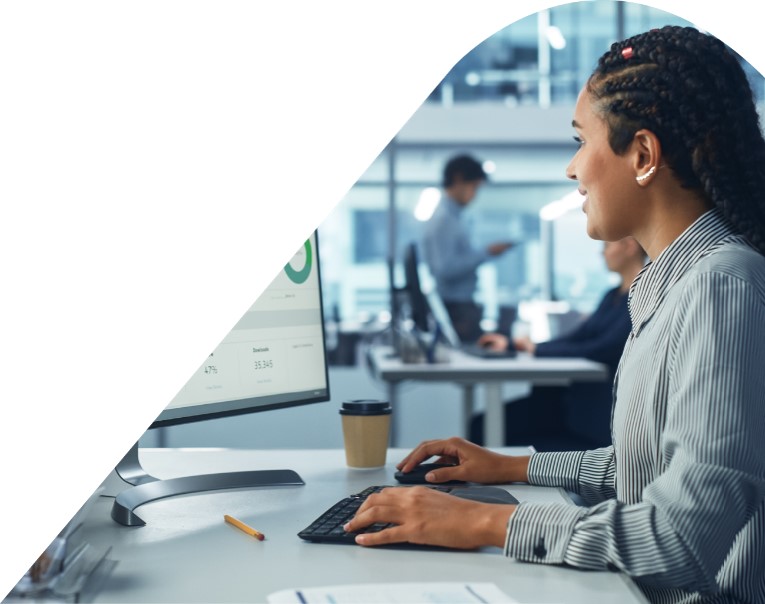 Propositiontarifaire 2024
Cotisations 2024
Jusqu’à 29 ans
MCO1
MCO3
MCO2
De 30 à 70 ans
+ de 71 ans
Accompagnement et vie du contrat
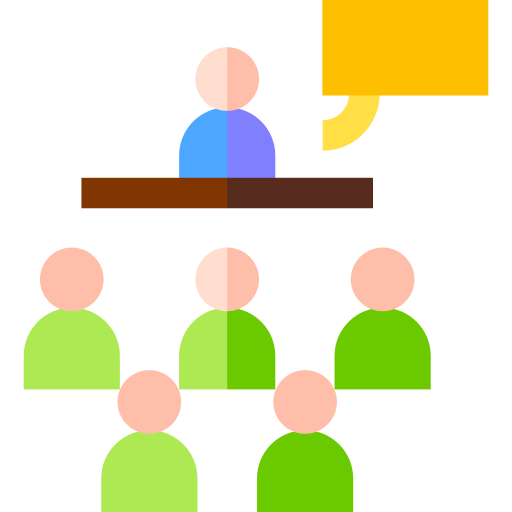 Les permanences peuvent être mensuelles (voire bimensuelles au lancement de l'offre), trimestrielles ou semestrielles. Selon vos attentes, nous pourrons ensemble élaborer un planning détaillé sur le premier semestre qui peut être de 2 jours par semaine sur le lancement, voire 3. Le rythme est à définir ensemble et pourra toujours être réajusté selon les périodes de l’année et des besoins exprimés par la collectivité et les administrés.

Accompagnement des adhérents pour la résiliation de leur ancienne mutuelle santé :
France Mutuelle prend en charge la résiliation du contrat en place avec respect des conditions de chaque contrat personnel (envoi du recommandé avec signature d’un mandat de résiliation avec possibilité de résilier en cours d’année pour tout contrat ayant 12 mois d’ancienneté).
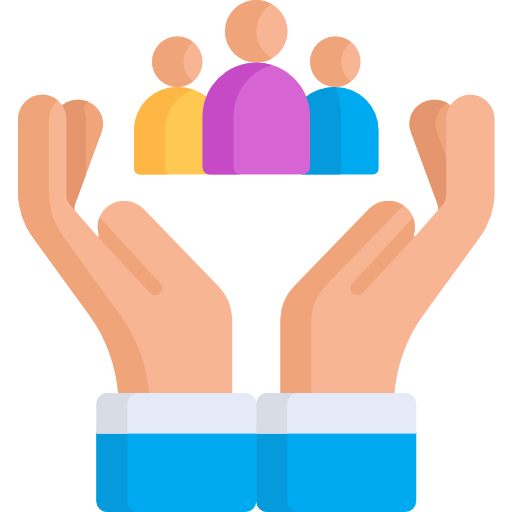 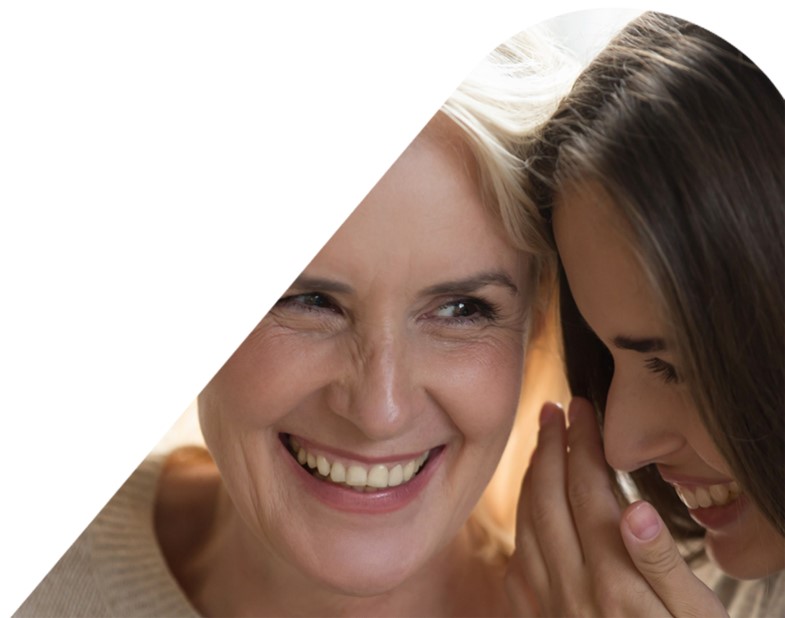 Merci de votre attention